EVDE BAKIMIN ETİK VE YASAL YÖNLERİ
Evde Bakımın Olumsuz Yönleri
A) Destek sistemlerinin kişinin evinin içine girmesi ile bakım alan kişi, özel hayatına müdahale ediliyormuş hissine kapılabilir. 
B) Özellikle ağır klinik durumda olan hastalar, evlerinde çok sayıda tıbbi teknolojik cihazın varlığından rahatsız olabilir. 
C) Acil durumlarda hemen müdahale edecek profesyonelin bulunmayışı kurum bakımına göre bir dezavantaj olabilir. 
D) Özellikle yüksek teknolojiye sahip cihazların kullanımı için personelin iyi eğitilmiş olması gerekmektedir. İyi eğitilmemiş personel var olan tıbbi sorunlara yenilerini ekleyebilir.
E) Evde bakım hizmeti verilirken birbiri ile iç içe geçmiş farklı uygulamalar söz konusudur. Bunların birbiri ile uyumlu entegrasyonu, detaylı bir eğitim programını, yakın bir kontrol mekanizmasını gerektirir. 
F) Evde bakım verecek personelin güvenliği sağlanamayabilir. 
G) Ev ortamında açığa çıkan tıbbi atıkların yok edilmesinde sorunlar yaşanabilir, ek önlemler alınması gerekebilir.
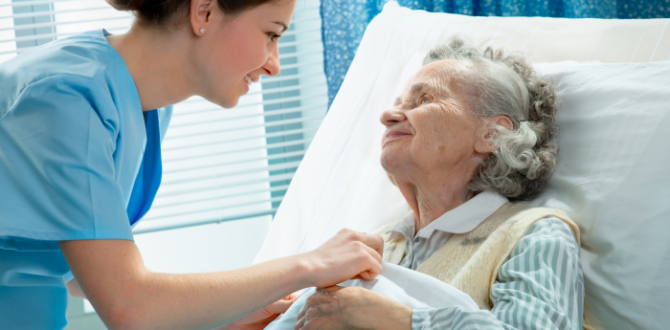 YAŞLILARA YÖNELİK EVDE BAKIM HİZMETLERİNDE ETİK SORUNLAR
Evde bakım hizmetleri mevzuat üzerinde irdelendiğinde tıbbi ve sosyal ile uzun ve kısa olmak üzere iki farklı şekilde bölümlendirilebilir.Tıbbi uygulamaları kapsayan kısa süreli bakım hastanın akut gelişen hastalıklarına yönelik olduğu için hastalık geçtiği anda ihtiyaç ortadan kalkacaktır. Uzun süreli bakımda ise yaşlılık, engellilik, kronik hastalık vardır ve hastanın ihtiyacı süreklilik göstermektedir.Yaşlılar, yüksek kronik hastalık ve engellilik oranından dolayı uzun süreli bakımdan en fazla yararlanan grubu oluşturur. Bu nedenle sağlık hizmeti sunumu sırasındaki olanakların kısıtlığından dolayı adalet ilkesi sorunları da yoğun olarak yaşanma potansiyeli taşımaktadır.Türkiye’de evde bakım hizmetleriyle ilgili çalışmalara genel olarak bakıldığında çoğunlukla durum tespiti yapıldığı dikkati çekmektedir. Yaşamın sonuyla ilgili konular, engellilik, bağımlı yaşam ve yaşlılığın içerdiği pek çok sorun evde bakım hizmetlerinden ayrı olarak araştırılmıştır.
Evde bakım hizmetiyle ilgili etik sorunlardan konulardan bahseden araştırma yok denecek kadar azdır. Hizmet verenler ve alanlar arasında karşılaşılabilecek olan etik sorunlar toplumun ahlaki yapısından dolayı göz ardı edilebilir.
Hekimin sağlık hizmetine bakışı sorunların tespitini ve çözüm önerilerini farklı şekillerde etkileyebilir.
Yaşlılara yönelik evde bakım hizmetinde karşılaşılan sorunlar kısa başlıklar halinde aşağıdaki şekilde sıralanabilir: 
Yaşlının yaşından kaynaklanan sorunlar: 
1) Sağlık sisteminin akut vakalara ve genç hastalara öncelik veren düzeni, yaşlı ve kronik hastalığa sahip bireyin sistemin dışında değerlendirilmesine; daha az hizmet almasına neden olabilir. 
2) Evde bakım hizmetini veren sağlık çalışanının yaş ayrımcılığı yapması oranında hizmet sunumu dengesizleşebilir. Önceliği daha genç olana verildiği zaman zaten kısıtlı olan olanakların dağıtımı dengesizleşebilir. 
3) Yaşa bağlı fizyolojik özelliklerin (duyamama, hatırlayamama, görememe, ağır hareket gibi) yaşlıya evde hizmet surumu sırasında göz ardı edilmesi yaşlının problemlerinin çözülememesine neden olmaktadır.
3) Yaşa bağlı fizyolojik özelliklerin (duyamama, hatırlayamama, görememe, ağır hareket gibi) yaşlıya evde hizmet surumu sırasında göz ardı edilmesi yaşlının problemlerinin çözülememesine neden olmaktadır.
4) Kırdan kente göç çerçevesinde toplumun gence öncelik veren yapısından kaynaklanan sosyal ve ekonomik destekleri alamayan yaşlıların yaşam şartları zorlaşabilir.
5) Yaşlıların bağımsız yaşamaları, sahip oldukları tıbbi rahatsızlıklardan ve fizyolojilerindeki geri dönüşsüz olumsuzluklardan dolayı tıbbi ve sosyal destek almamaları halinde imkansız olabilir. 
6) Yapılan çalışmalarda yaşlılar için fiziksel yetersizliklerin gözlük, işitme cihazı, baston kullanma gibi gösterilmesi, yaşlının bakım bağımlılığı sorununun büyüklüğünü gözlerden saklamaktadır. 
7) Bilişsel yeteneği yerinde olmasına rağmen yaşlı hastanın yaşından ötürü özerkliği yok sayılabilir.
8) Sağlık personeli hastanın özerkliğini yok sayarak istekleriyle ilgili gerekli özeni göstermeyebilir, tedaviyi red veya alternatif tedaviler konusunda taleplerini göz ardı edebilir.
9) Bilişsel yeteneklerinin azalmasından dolayı kendi başına karar alamayan hastanın yerine hangi yakınının karar alacağı mahkeme vasi tayin etmemişse sorun olabilir.
10) Hastanın bakıcılarına duyduğu minnetten dolayı kendi aleyhine kararlar alma olasılığı sağlık personeli tarafından göz ardı edilebilir.
11) Hayatın değeri açısından yaşlıya istismar gibi negatif davranışların tespit edilmesi zor, karanlık bir alan karşımıza çıkabilir.
12) Gence bağımlı mutsuz yaşlı hastaların sayısı ne yazık ki buzdağının altındaki görünmeyen büyük bölümünü oluşturmaktadır.
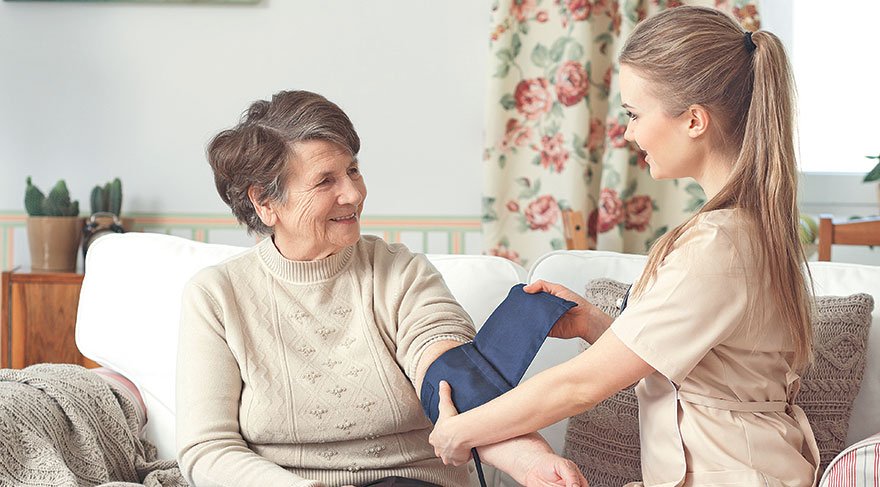 SONUÇ
Tespitimize göre yaşlıların iyi niyetle hazırlanan mevzuatta vaat edilen hizmetlerden yararlanmasını engelleyen sorunlar vardır. Bir yandan evde bakım hizmet lerinin kısa tarihçesi, mevzuatı, işleyiş düzeni diğer yandan bu hizmetleri alan yaşlıların ve hizmet veren personelin genel özellikleri bütün olarak göz önüne alındığında, sorunların ekonomik, sosyo-kültürel, hukuki ve siyasi boyutları bulunduğu görülmektedir. En fazla etik sorun sağlık personelinin özelliklerinden ve görev tanımlarından kaynaklanmakta olup öncelikle bunların üzerine eğilmek gerekmektedir. Yarar sağlama başta olmak üzere tüm etik ilkelerle ilgili-bağlantılı farklı sorunlar bulunmaktadır. Çözüm arayışları bağlamında ilk olarak sağlık personelinin görev tanımlarının tarafsız bir şekilde gözden geçirilmesi gerekmektedir. Evde bakım alan yaşlı hasta kendi özellikleri üzerinden sorunlarla karşılaşma bağlamında en çok beklediği yararı görememekte, ayrıca ayrımcılığa uğramakta, özerkliği zedelenmekte ve zarar görmektedir.
Yaşlıların özellikleri değiştirilemeyeceğine göre bunların varlığını kabul edip etik sorun yaratmalarının engellemesine yönelik arayışlara girilmesi gerekmektedir. Mevzuat iyi niyetle hazırlanmıştır ancak bunun ötesinde gerçekçi vaatlerde bulunulması da gerekmektedir. Durum tespitlerinde etik sorunların tartışılmama olasılığı kaygı uyandırmaktadır. Bu nedenle şimdiye kadar yapılmış literatürde oldukça geniş yer kaplayan durum tespitlerinde etik sorunları belirleyecek meta-analizlerin yapılması, çözüm önerilerinin geliştirilmesi önemlidir. Ayrıca evde bakım hizmetini etkileyebilecek özellikle alanda çalışan sağlık personelinde farkındalık yaratacak çalışmaların ve eğitimlerin artırılması gereklidir.